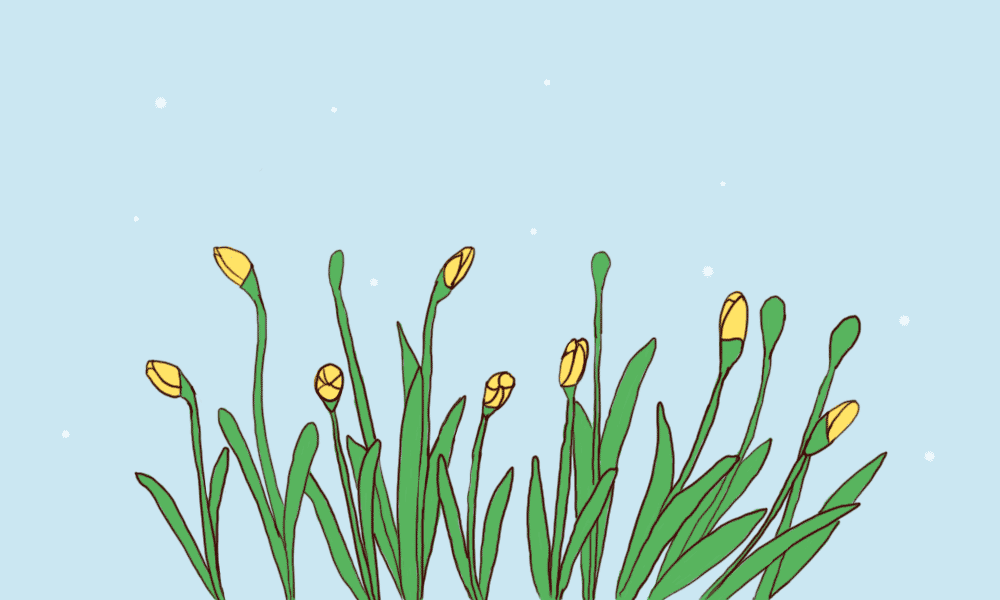 TIẾNG VIỆT – LỚP 5
KHỞI ĐỘNG
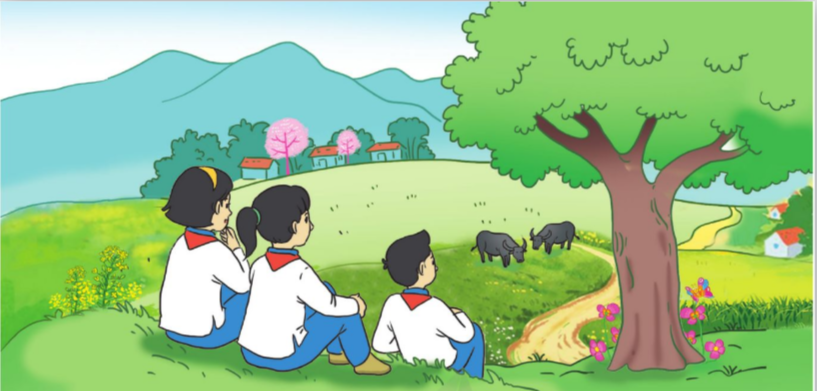 Quan sát và nói về nội dung bức tranh.
Bài đọc 2
Sắc màu em yêu
(Phạm Đình Ân)
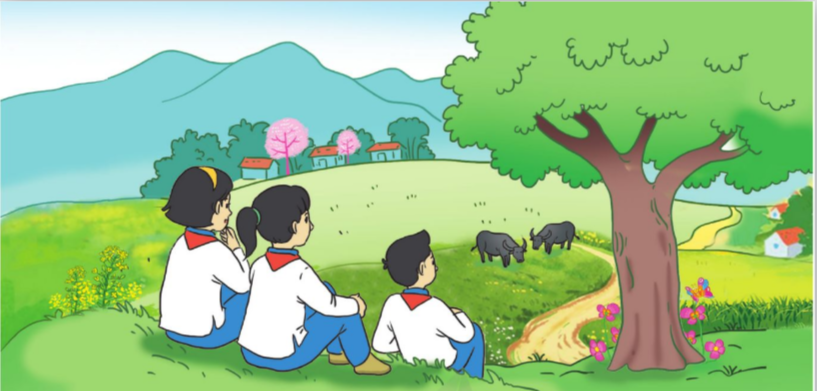 Luyện đọc thành tiếng
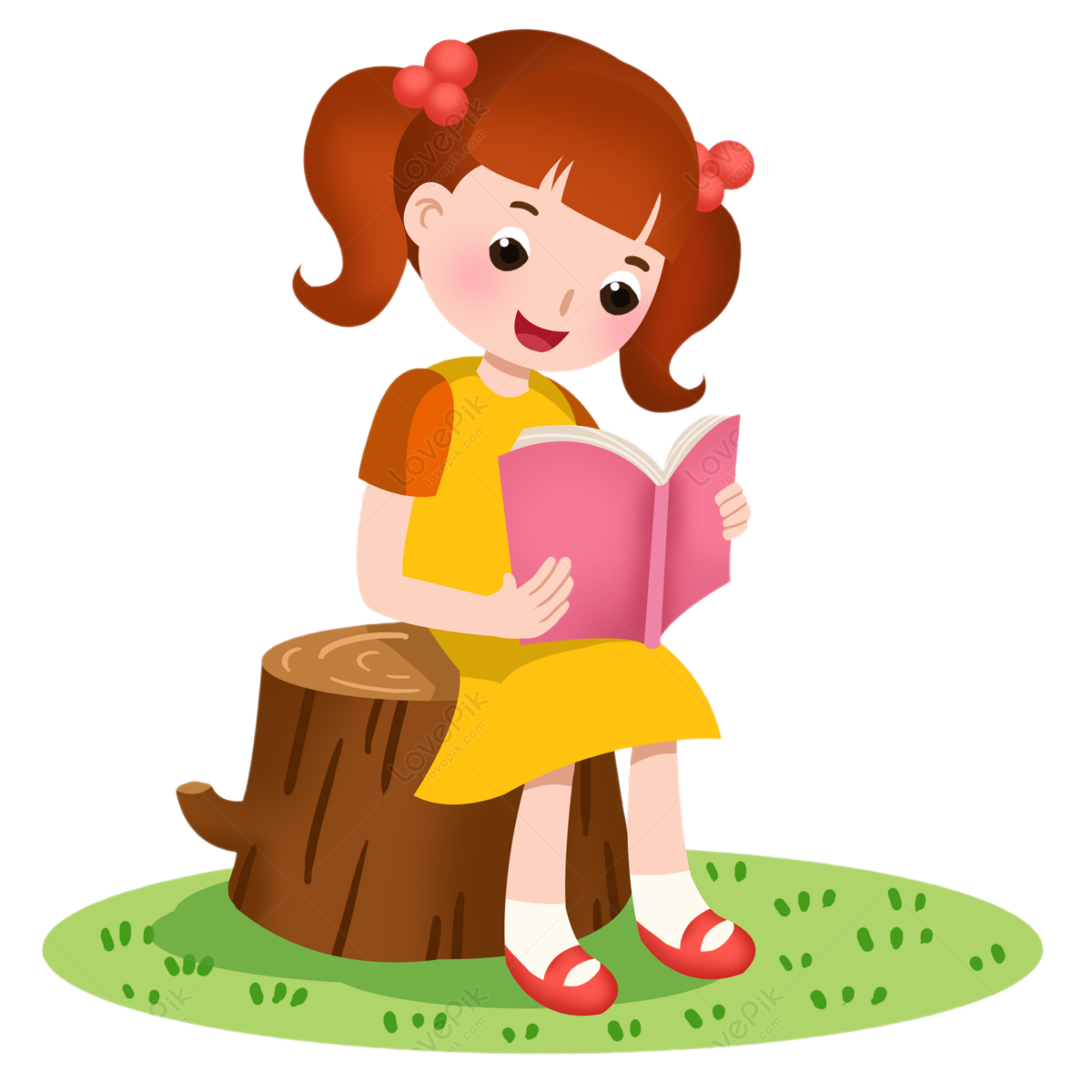 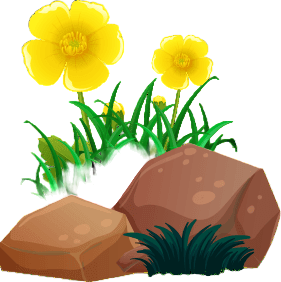 Đọc từ khó:
Luyện đọc câu:
rực rỡ
sờn
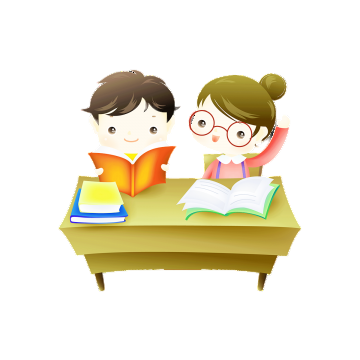 Giải nghĩa từ:
Chín đều khắp cả loạt
chín rộ:
rực rỡ:
có màu sắc tươi sáng đẹp đẽ và nổi bật hẳn lên, làm cho ai cũng phải chú ý
phản chiếu ánh sáng lấp lánh, trông đẹp mắt
Óng ánh:
sờn:
mòn
Luyện đọc hiểu
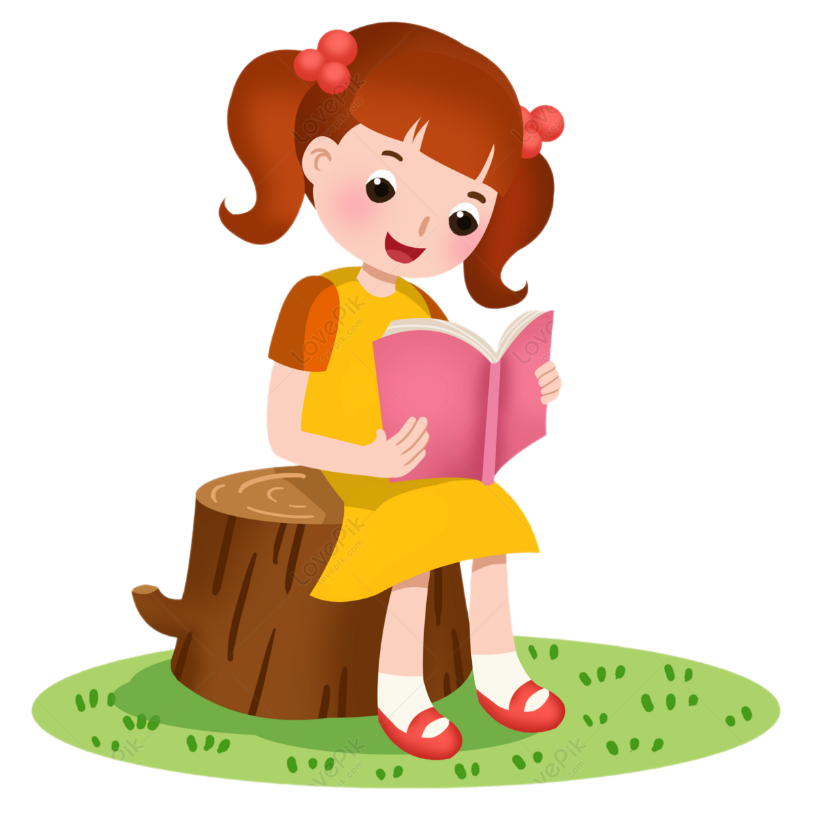 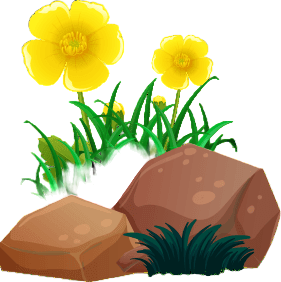 (1) Bạn nhỏ yêu những sắc màu nào?
- Bạn nhỏ yêu các sắc màu: đỏ, xanh, vàng, trắng, đen, tím, nâu.
(2) Mỗi màu sắc gợi cho bạn nhỏ liên tưởng đến những hình ảnh đẹp nào?
(3) Theo em, khổ thơ cuối bài nói lên điều gì?
Khổ thơ cuối bài cho thấy bạn nhỏ yêu tất cả sắc màu làm nên bức tranh tuyệt đẹp về đất nước Việt Nam. Những màu sắc đó không ở đâu xa xôi mà rất quen thuộc, gần gũi, gắn liền với những điều giản đơn, bình dị, mộc mạc trên mảnh đất quê hương. Qua đó, thể hiện tình yêu của bạn nhỏ đối với quê hương đất nước mình.
(4) Em yêu màu nào? Hãy viết một đoạn văn ngắn (4 - 5 câu) hoặc 2 - 4 dòng thơ về màu em yêu.
Luyện đọc diễn cảm
Trò chơi Truyền điện: thi đọc diễn cảm khổ thơ em thích
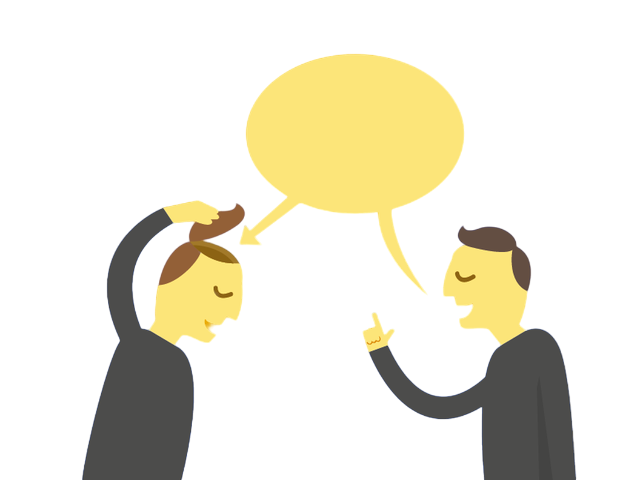 Vận dụng
Nội dung: Bài thơ nói lên tình yêu quê hương, đất nước với những sắc màu, những con người và sự vật đáng yêu của bạn nhỏ.
- Bài thơ nói lên điều gì của bạn nhỏ với quê hương, đất nước?
* Chúng ta thể hiện lòng yêu quê hương, đất nước của mình như thế nào?
Chuẩn bị bài: Mưa Sài Gòn
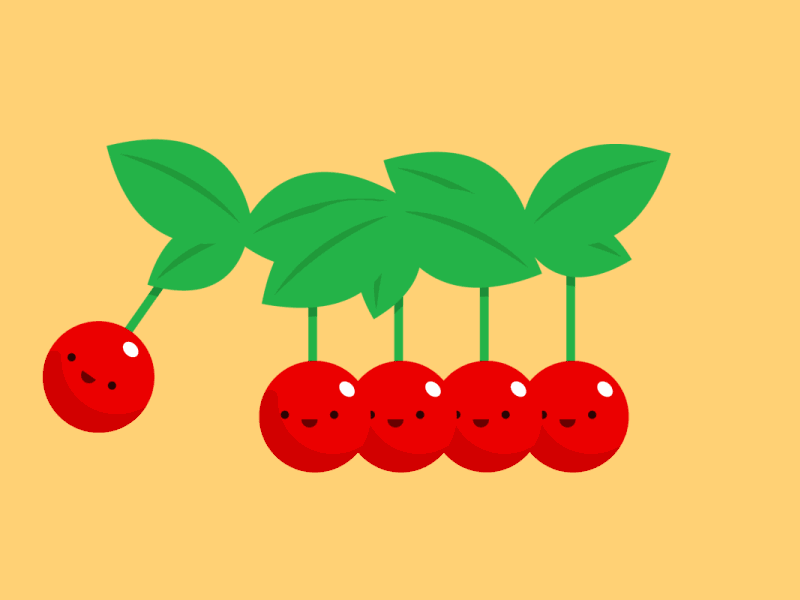 Xin chào và hẹn gặp lại!